Муниципального бюджетного дошкольно образовательного учреждения «Детский сад общеразвивающего вида №23 г. Лениногорска»
Фольклор как метод стимулирования  умственной и творческой активности ребенка дошкольного возраста.
Подготовила: 
Воспитатель 2 младшей группы
Л.Р. Гузаирова
К. Д. Ушинский писал «Воспитание, созданное самим народом и  построенное на народных началах, имеет ту воспитательную силу, которой нет в самых лучших системах, основанных на абстрактных идеях или заимствованных  у других народов». Словесное творчество является средством  культуроосвоения отмечал Н.В. Гавриш.
Детское творчество начальная ступень в формировании творческой  деятельности. Оно доставляет удовольствие своей свежестью выражения, непосредственностью. Творчество, как детская деятельность даёт возможность увидеть ребёнка в другом свете, развивать творческие способности детей. Один из видов детского творчества это словесное творчество, которое вместе с художественно-эстетическим восприятием литературных произведений, творческим характером исполнительской деятельности составляет художественно-речевую деятельность.
В процессе знакомства  детей с поговорками,  сказками,  загадками, пословицами, мы приобщаем их к общечеловеческим нравственным ценностям.
В русском фольклоре сочетается слово,  напевность,  музыкальный ритм.  Обращенные к  детям потешки, прибаутки,  выражают  заботу, нежность, веру в благополучное будущее. В поговорках  и пословицах    ярко выражены  различные жизненные позиции, высмеиваются недостатки, восхваляются положительные качества людей.
Важное  место в произведениях устного народного творчества занимают уважительное отношение к труду,  восхищение мастерством человеческих рук.  Поэтому, фольклор является богатейшим  источником  познавательного и нравственного развития.
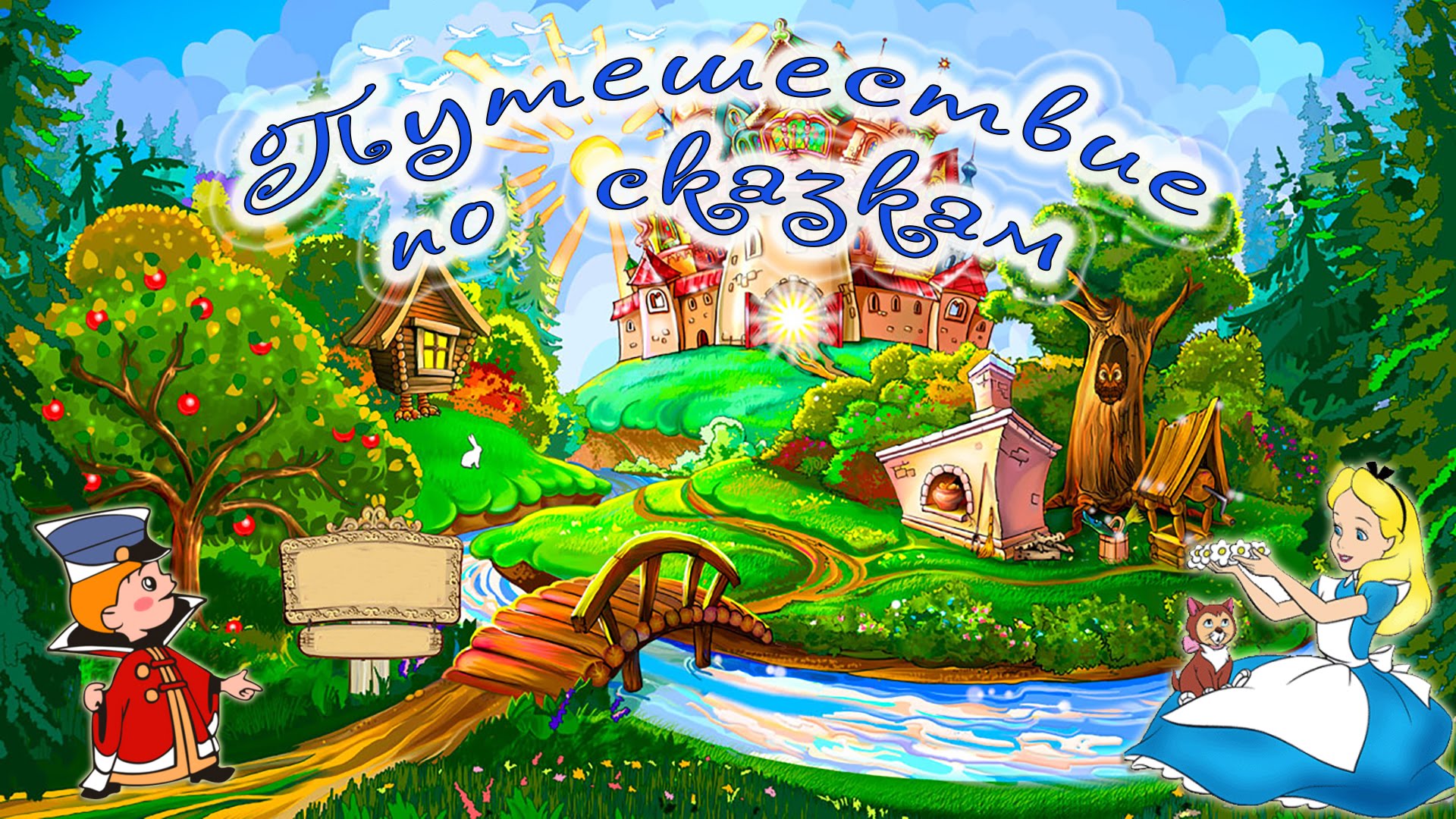 Покупала самовар, а спасал ее комар.
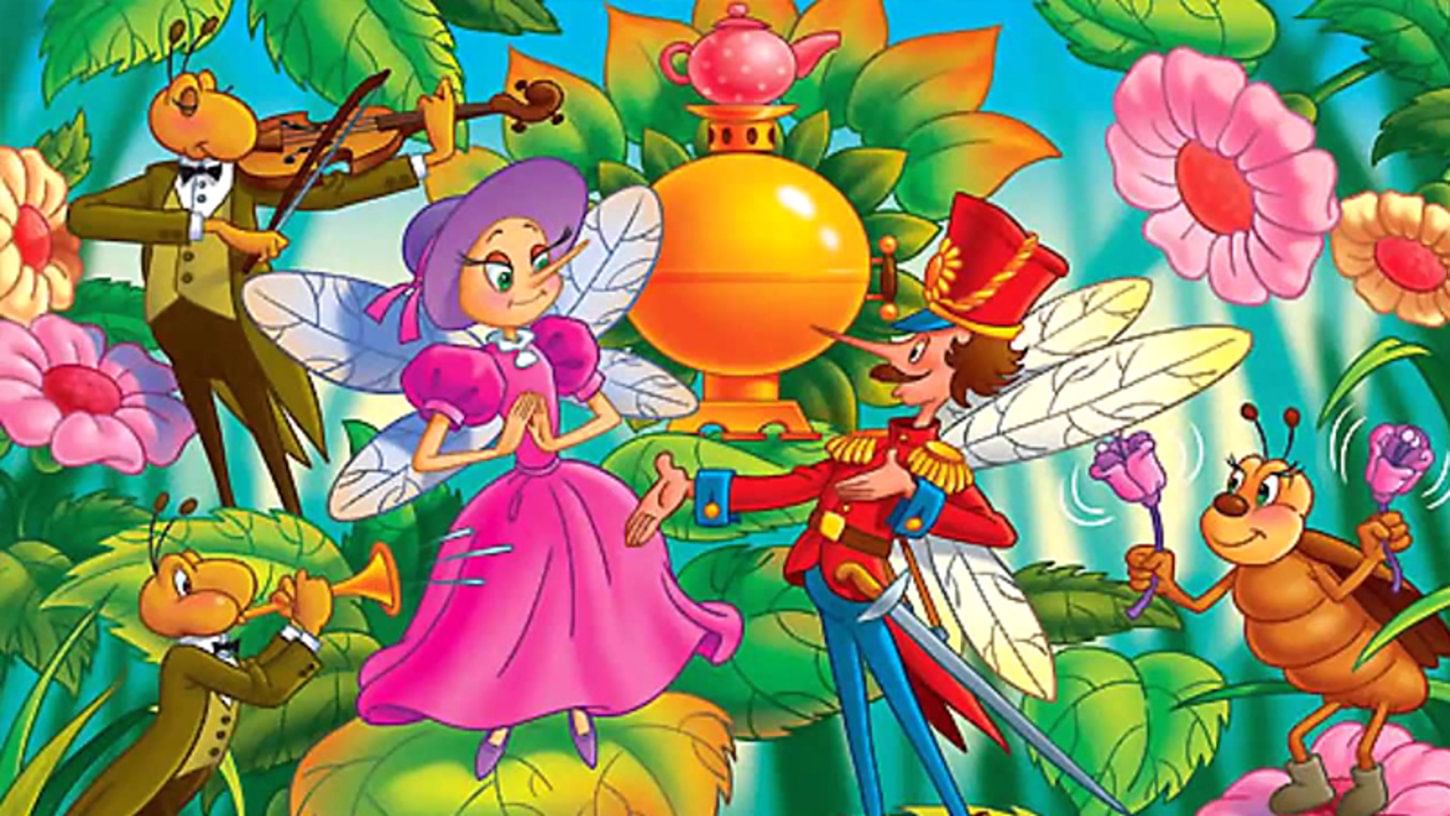 В гости к бабушке пошла,
Пироги ей понесла.
Серый Волк за ней следил,
Обманул и проглотил.
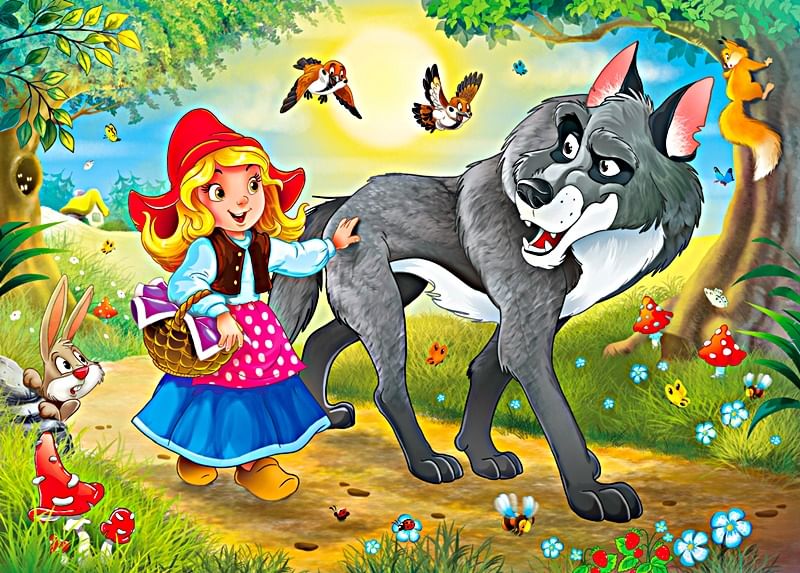 Всех важней она в загадке,
Хоть и в погребе жила:
Репку вытащить из грядки
Деду с бабкой помогла.
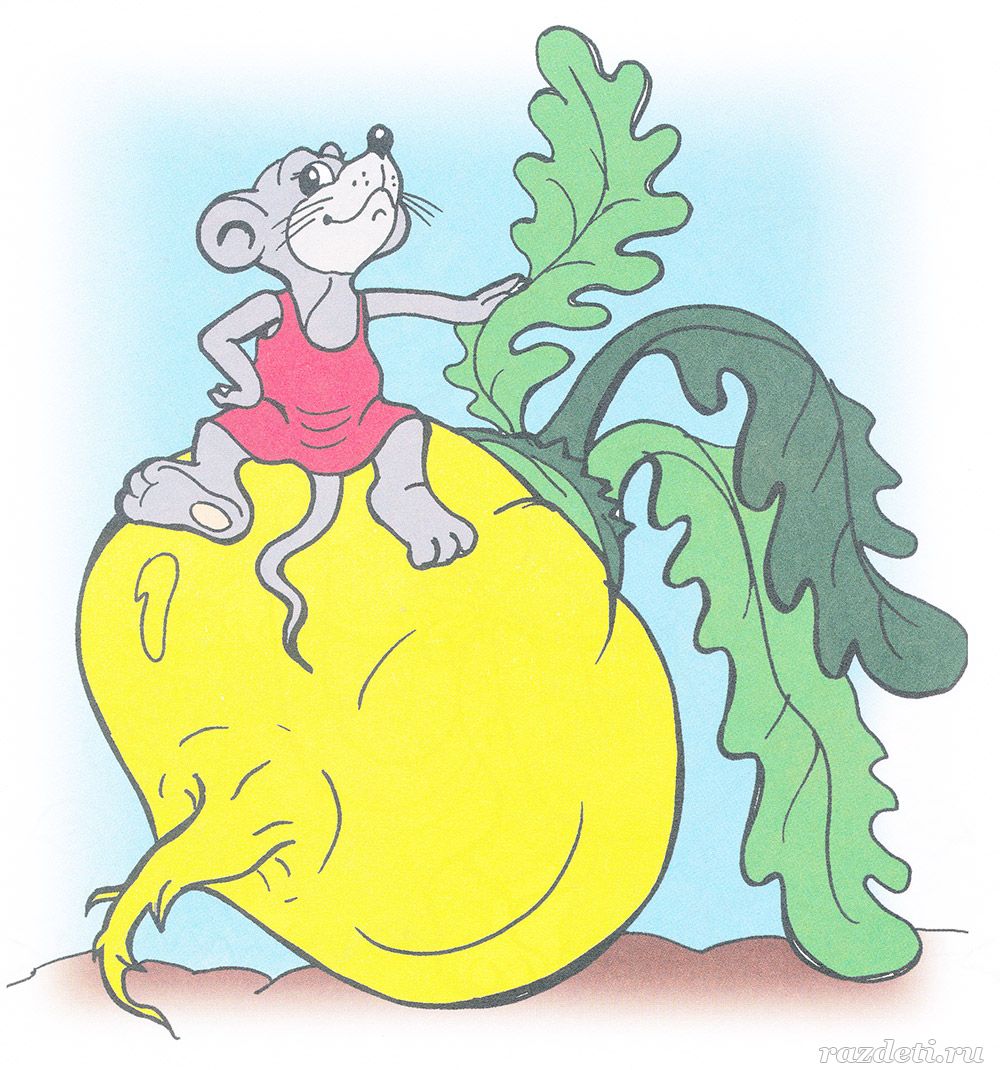 Возле леса, на опушке,
Трое их живет в избушке.
Там три стула и три кружки,
Три кроватки, три подушки.
Угадайте без подсказки,
Кто герои этой сказки?
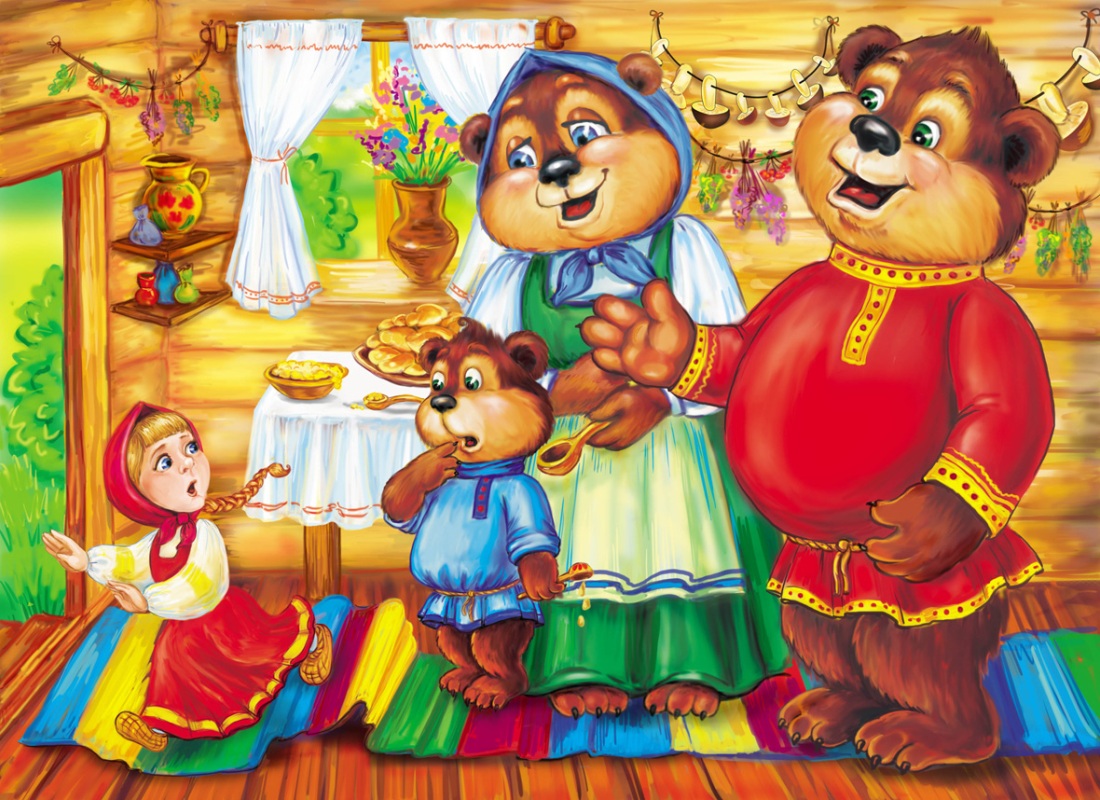 В поле появился дом. 
Поселились в доме том: 
Мышка по имени Норушка, 
И лягушечка Квакушка, 
Ёж, Лисица и Зайчишка. 
А ещё лохматый Мишка 
Позже поселился тут. 
Как все домик-то зовут? 
Вьётся над трубой дымок. 
Этот домик — …
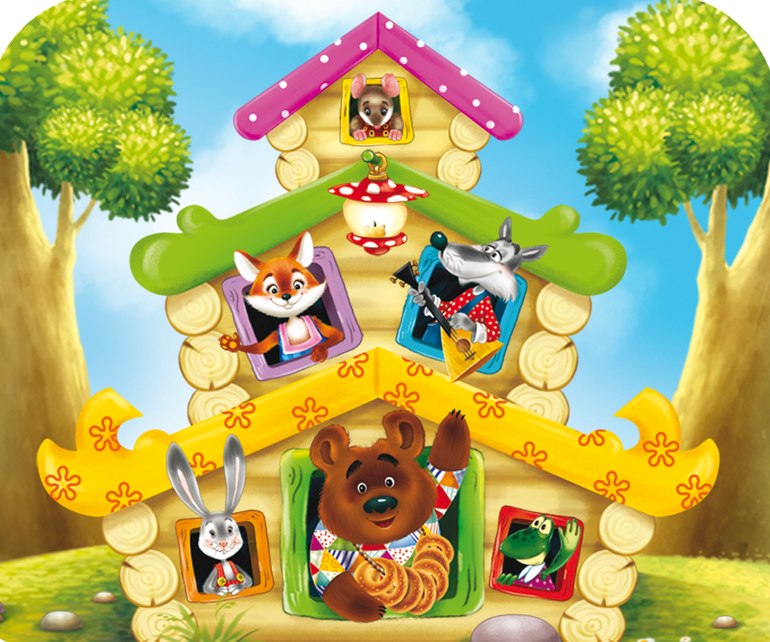 Из чего солдат сварил кашу?
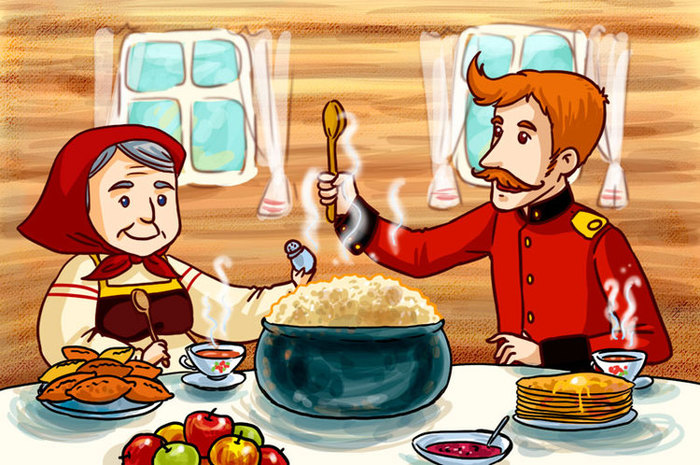 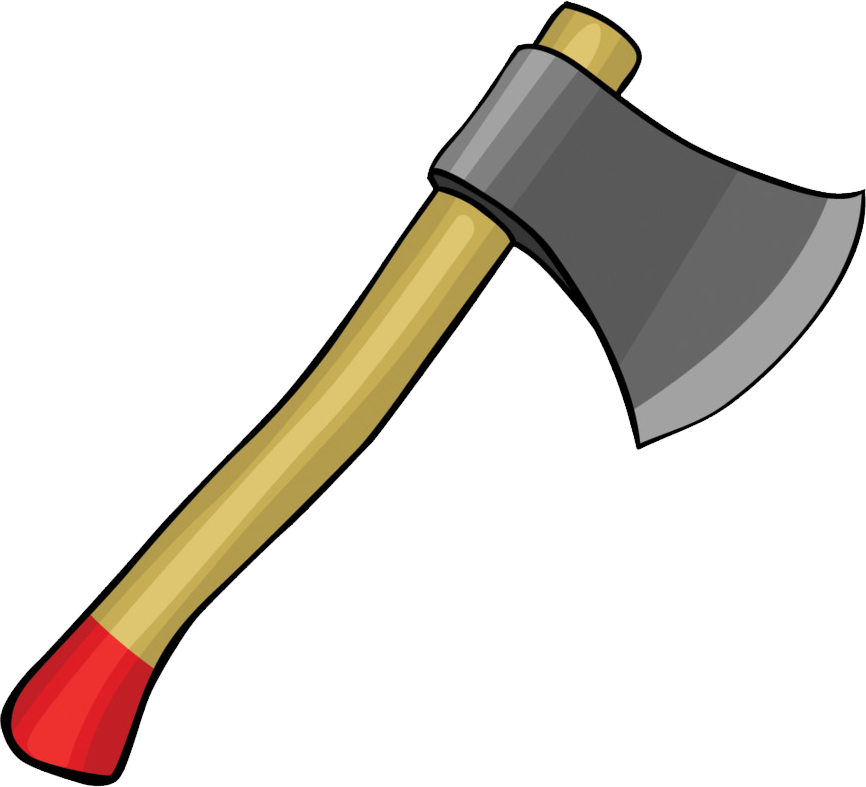 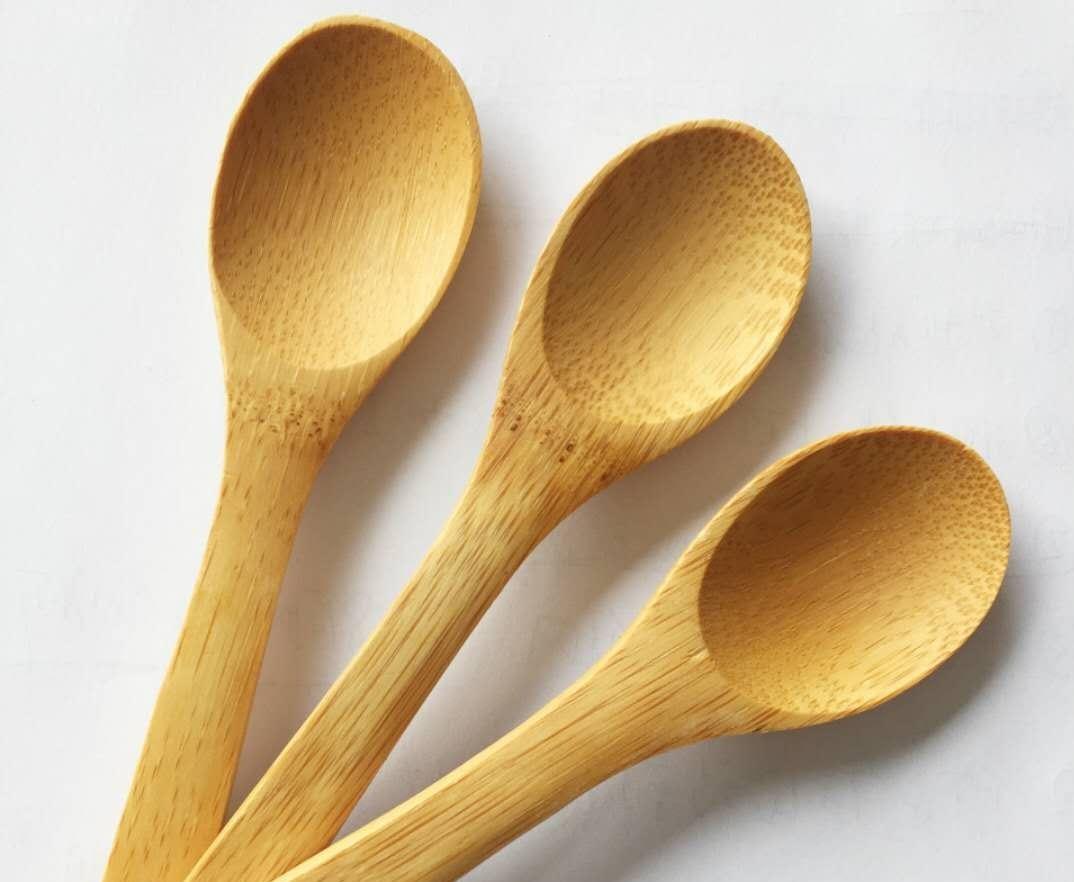 Кого встретил Колобок первым?
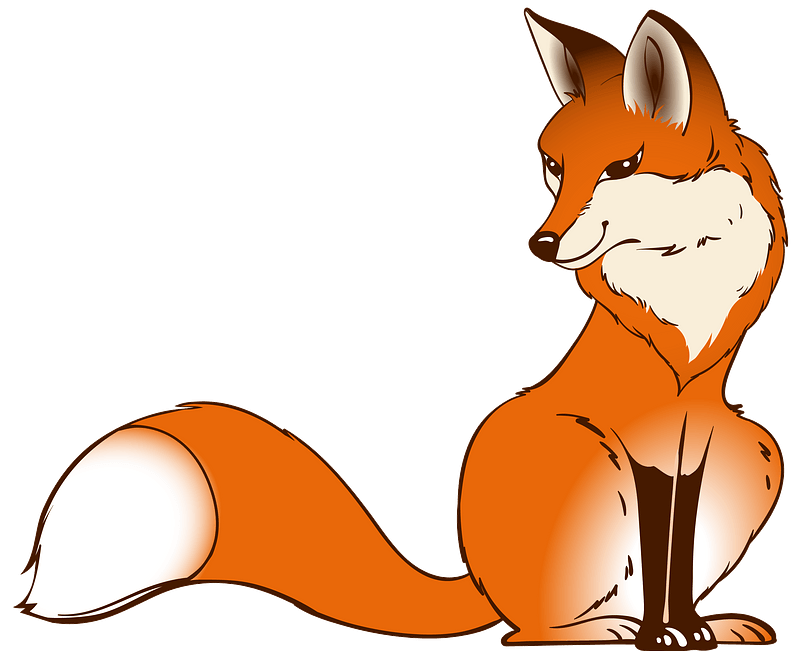 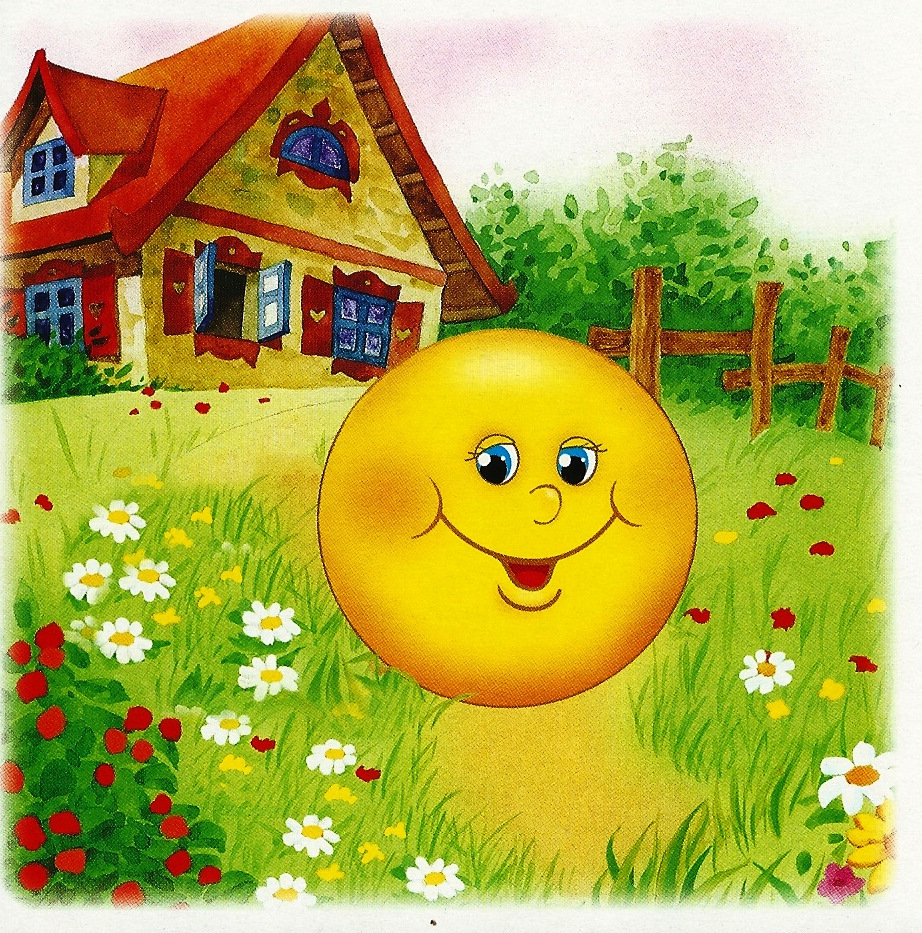 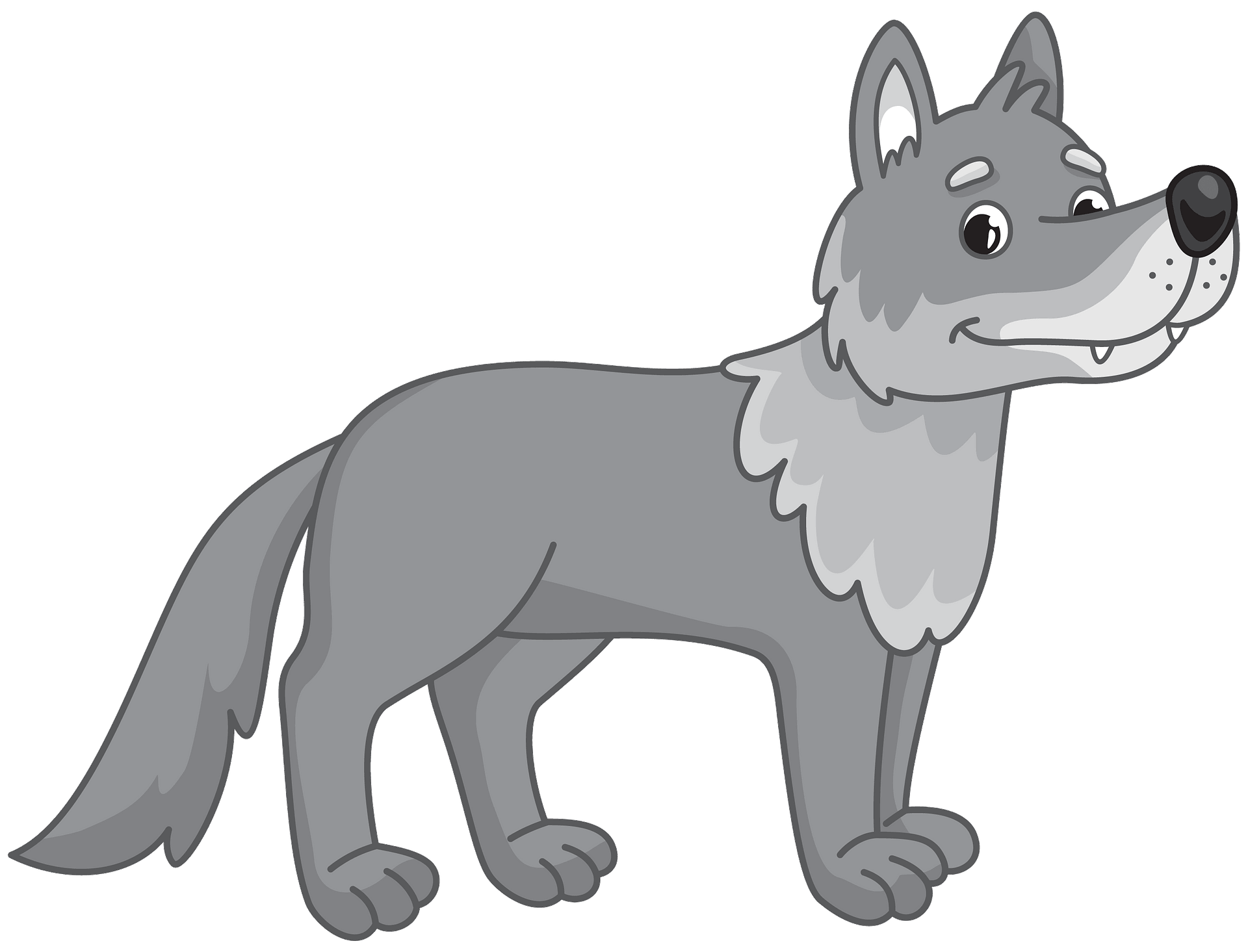 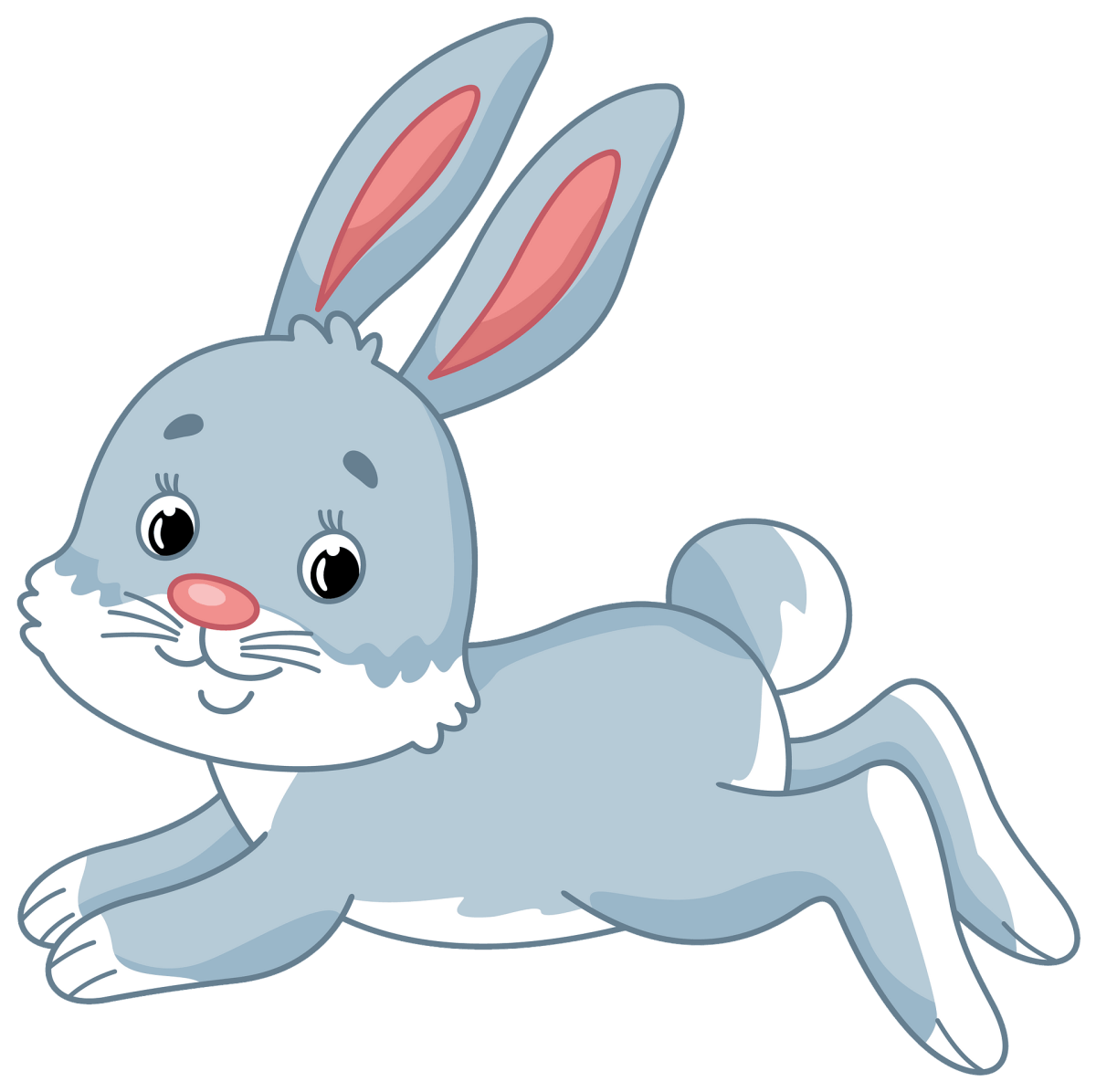 До встречи!
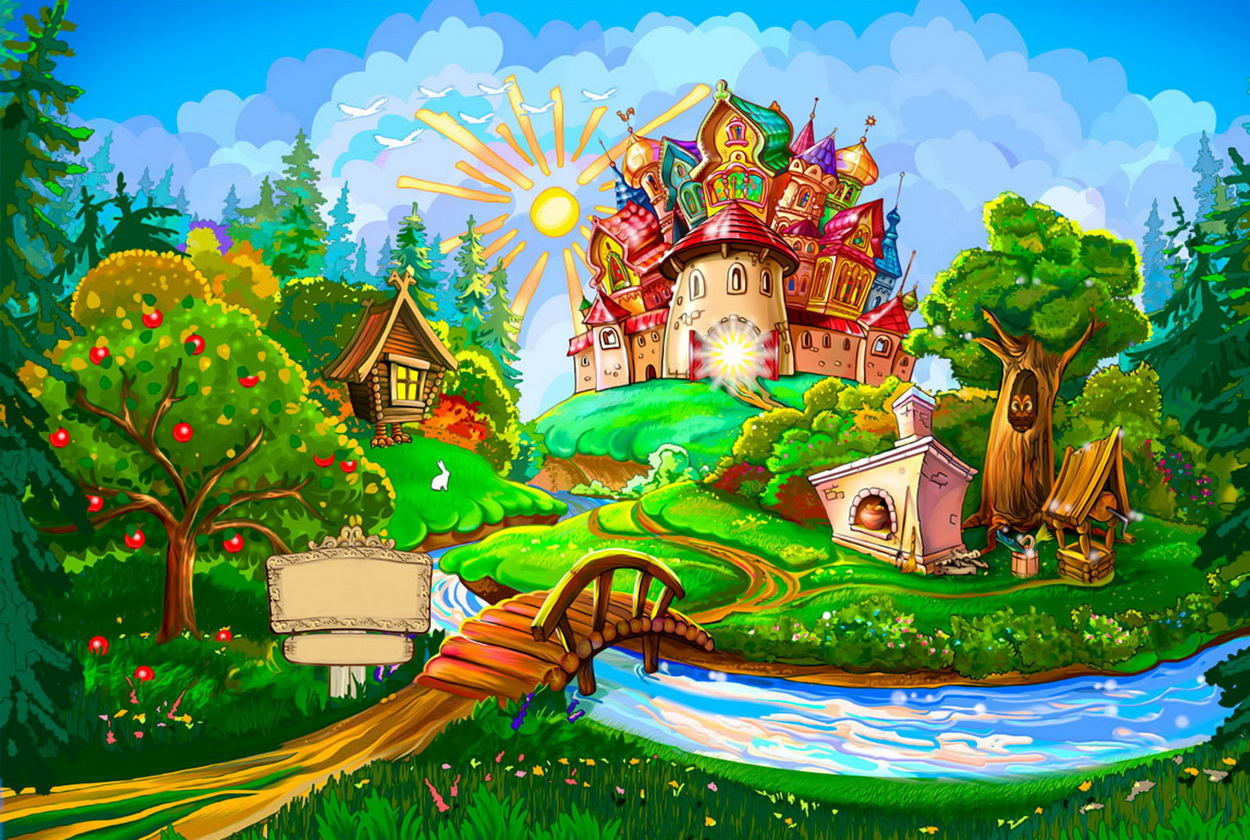 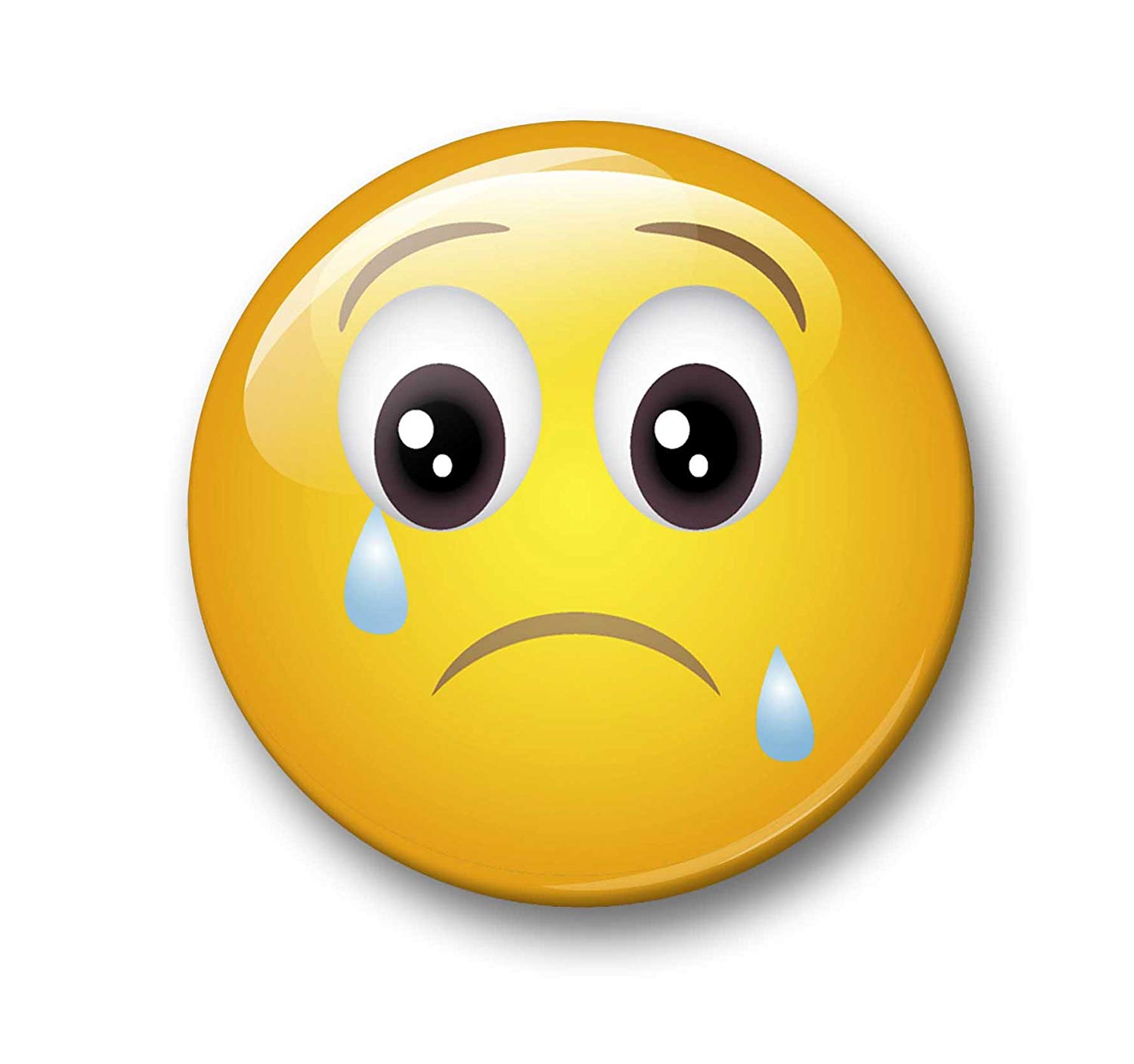 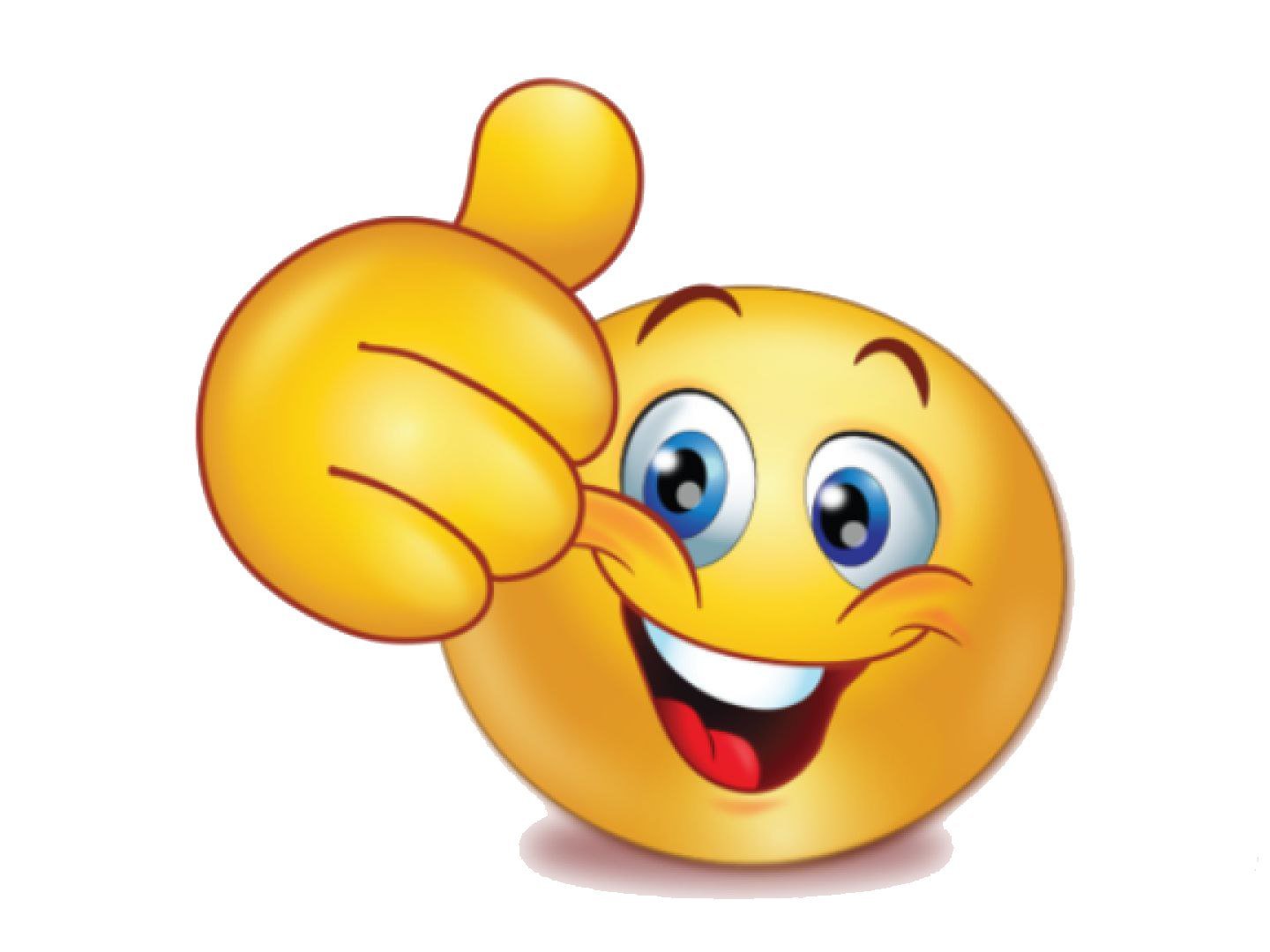 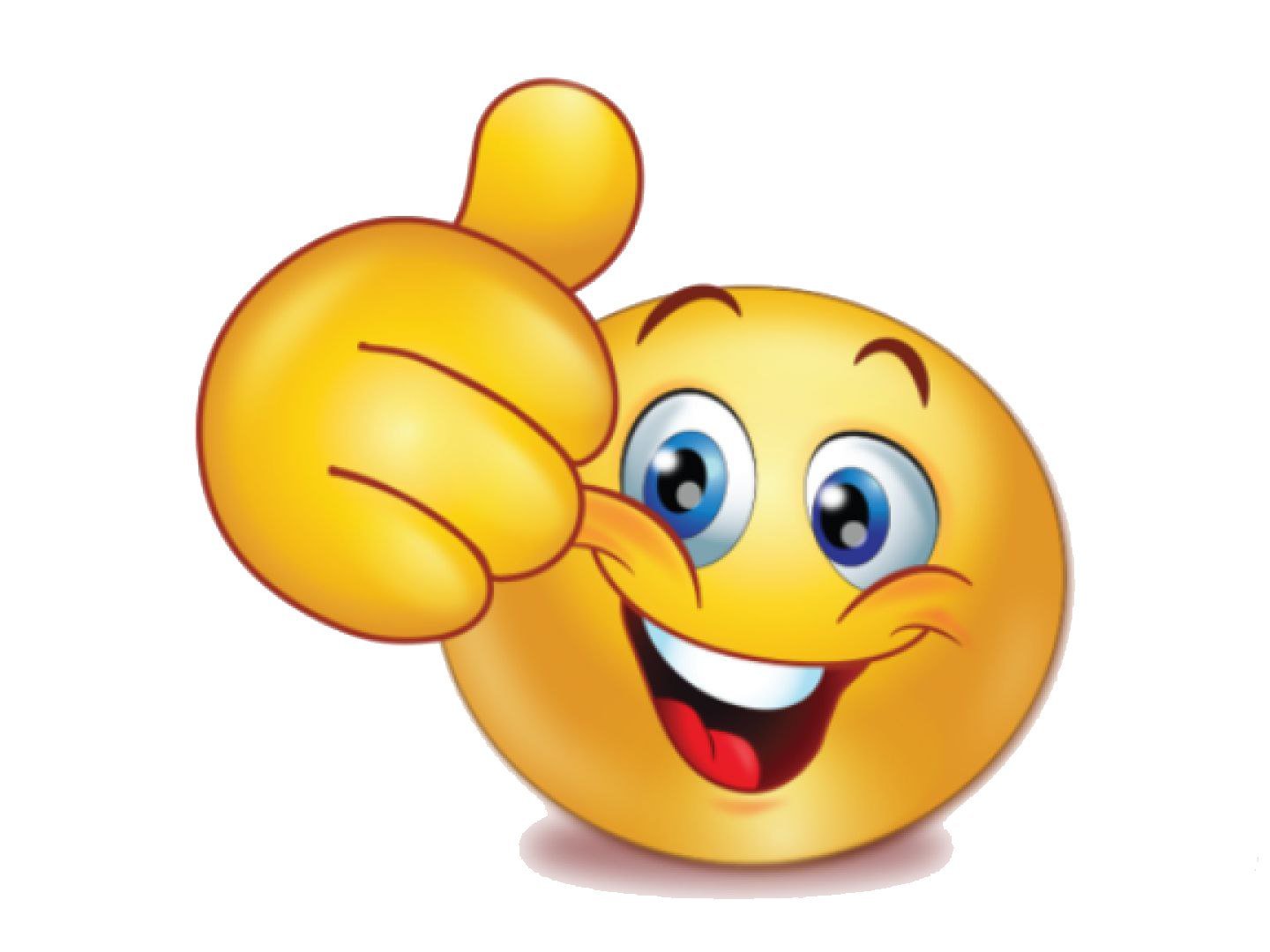 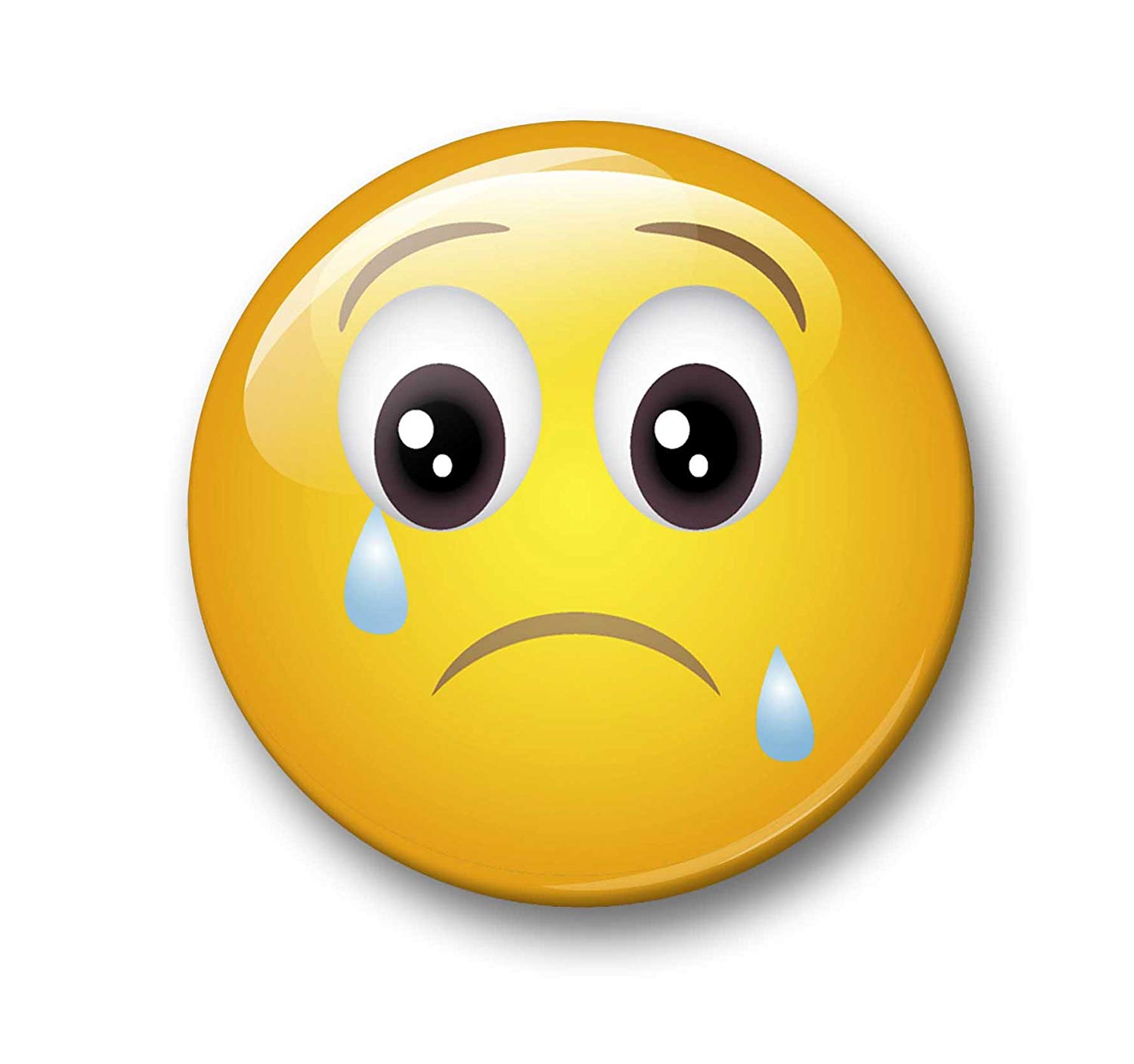